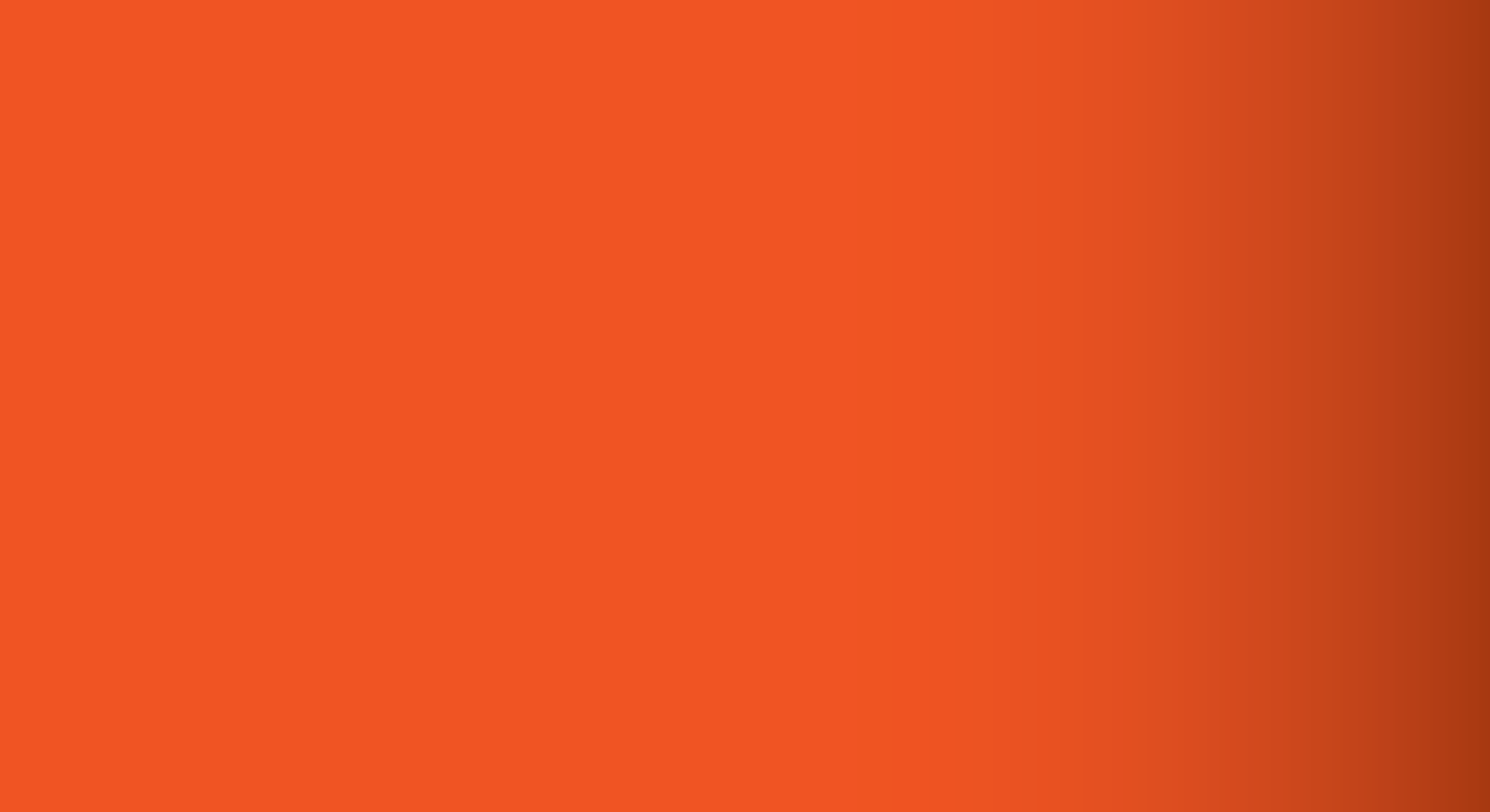 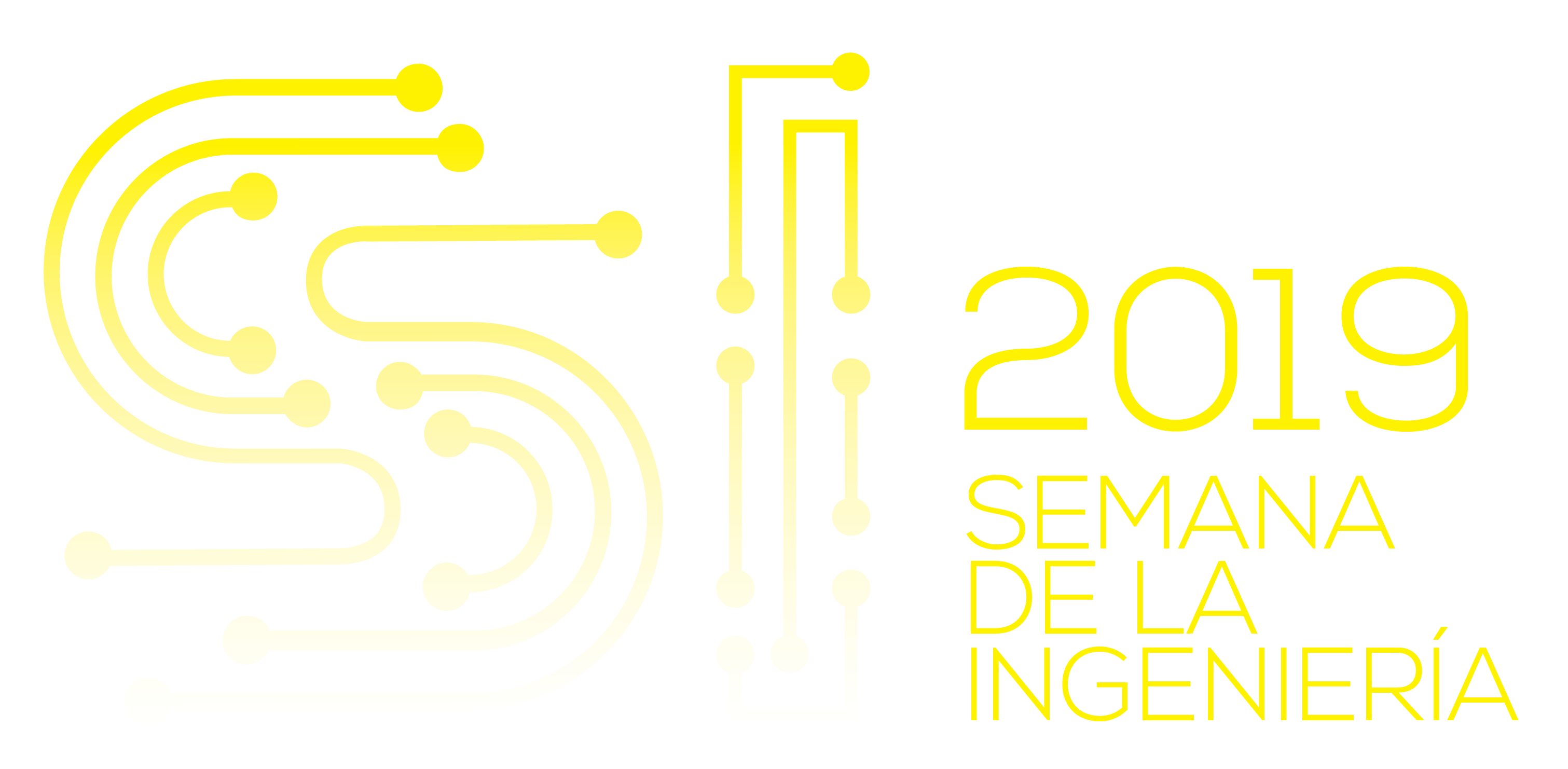 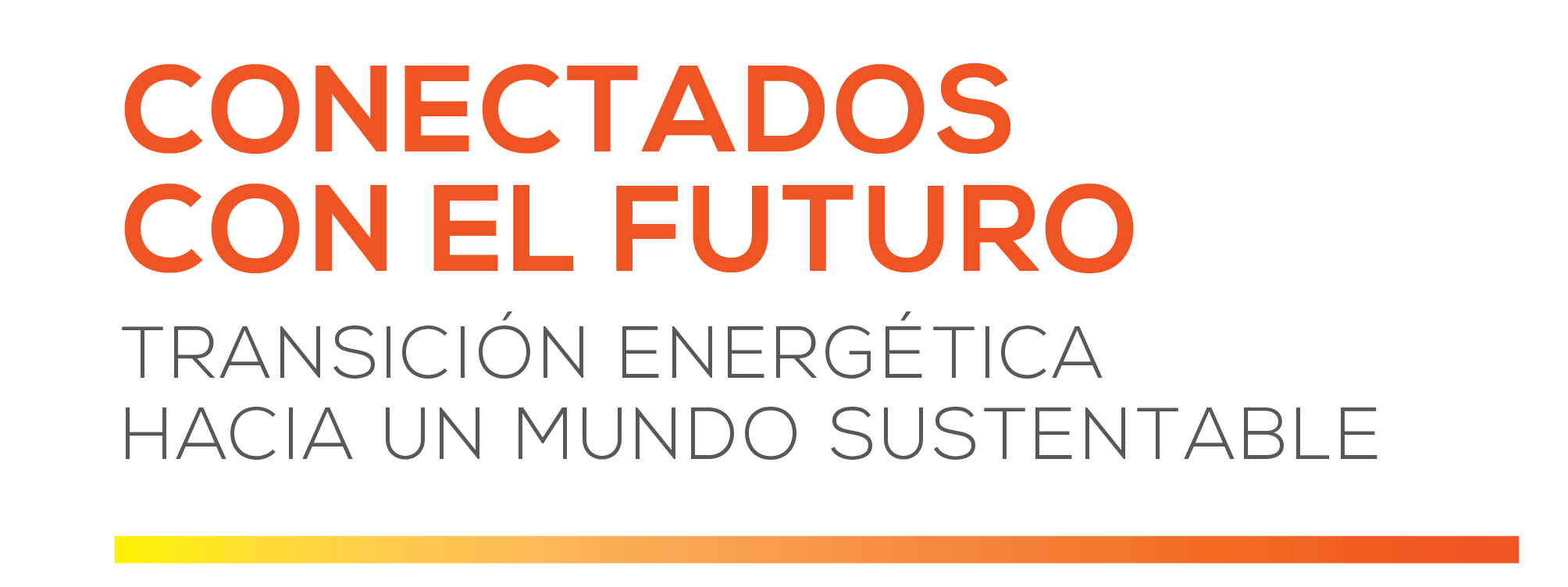 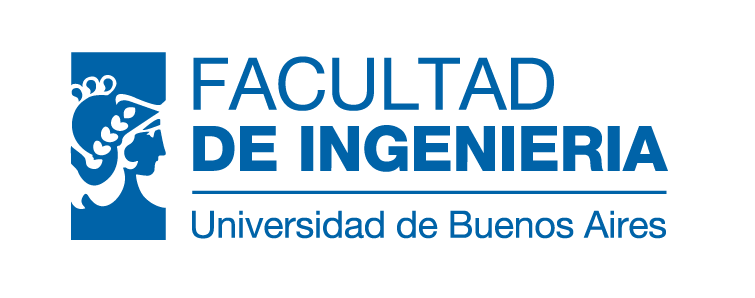 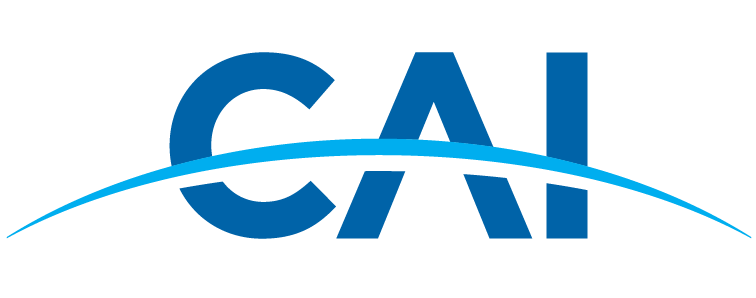 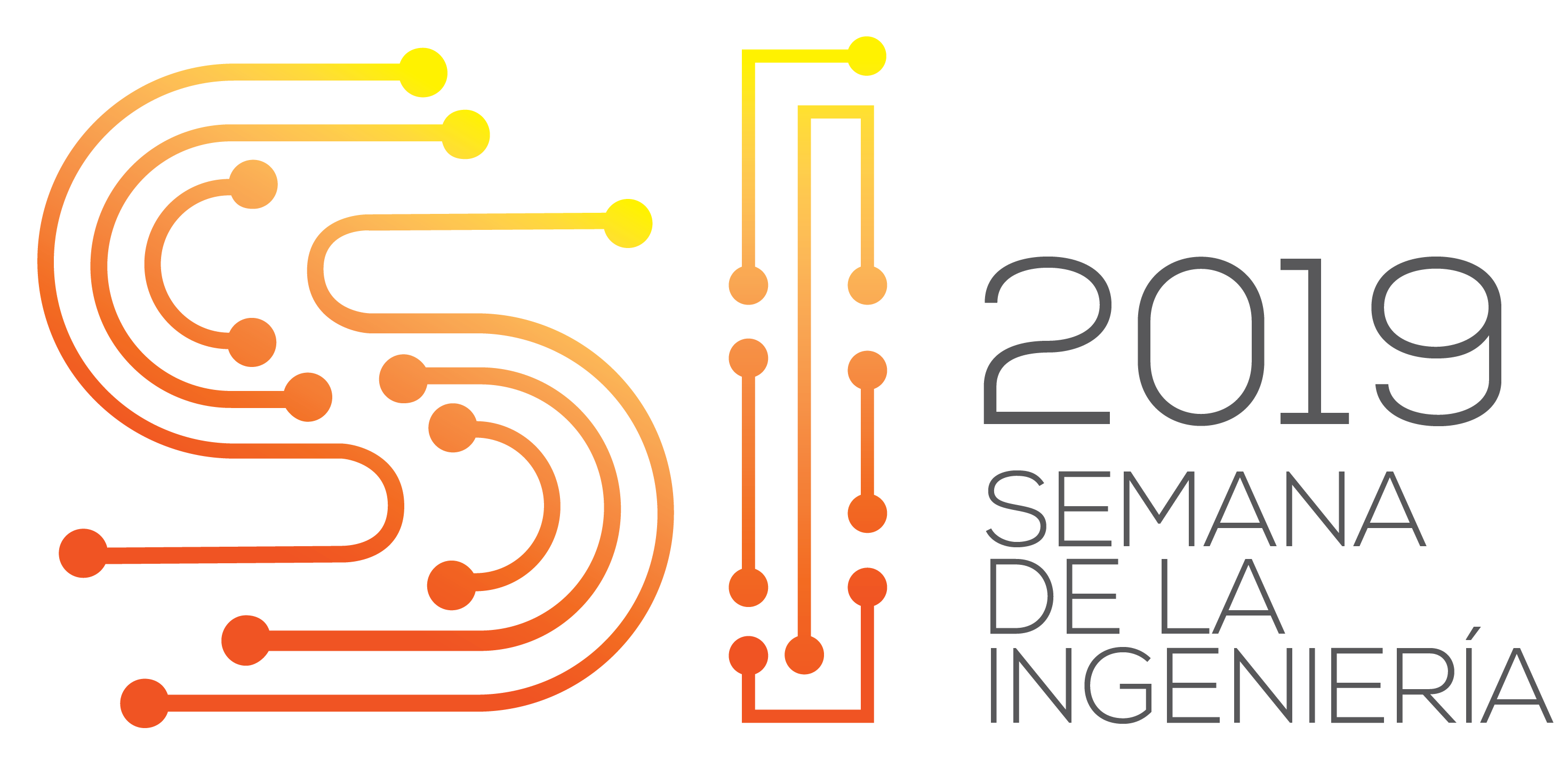 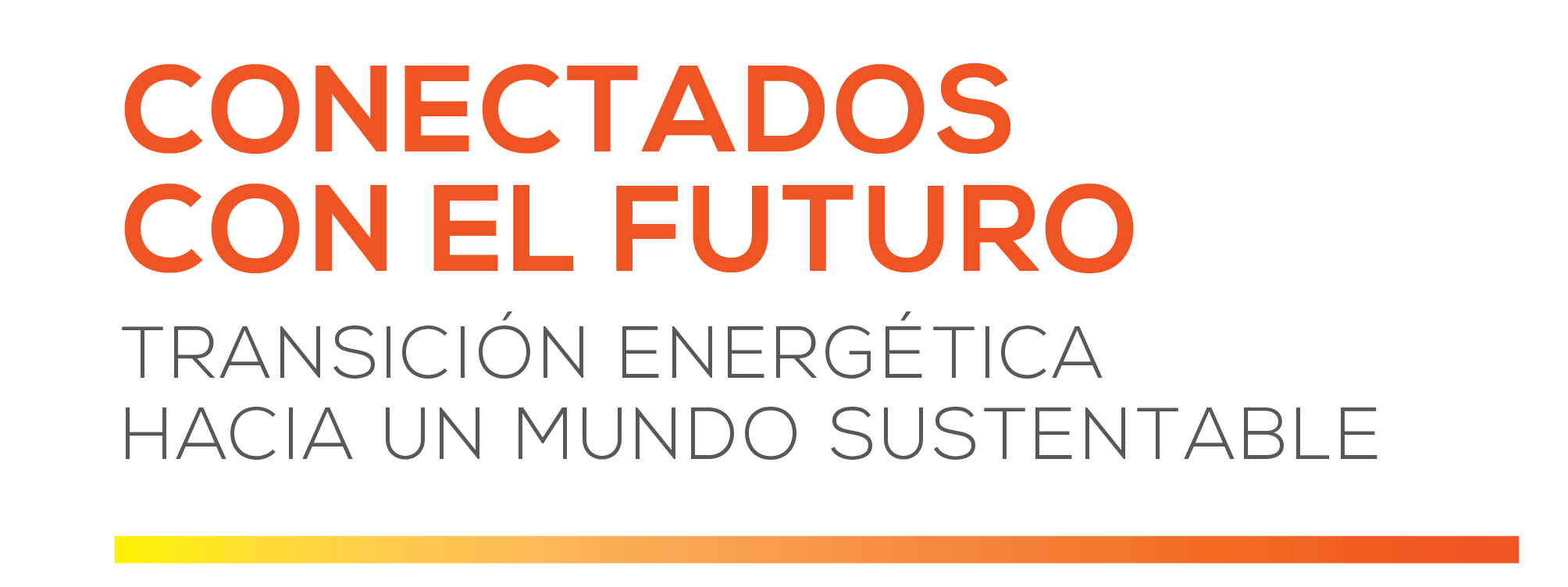 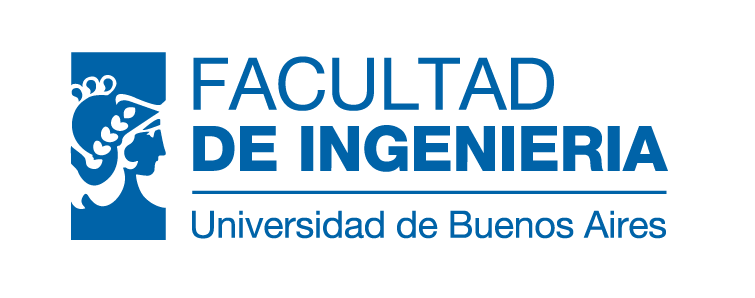 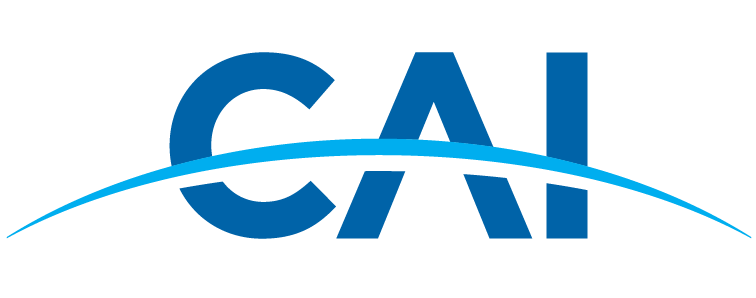 Hojas de ruta de 
Transición Energética
En Argentiina
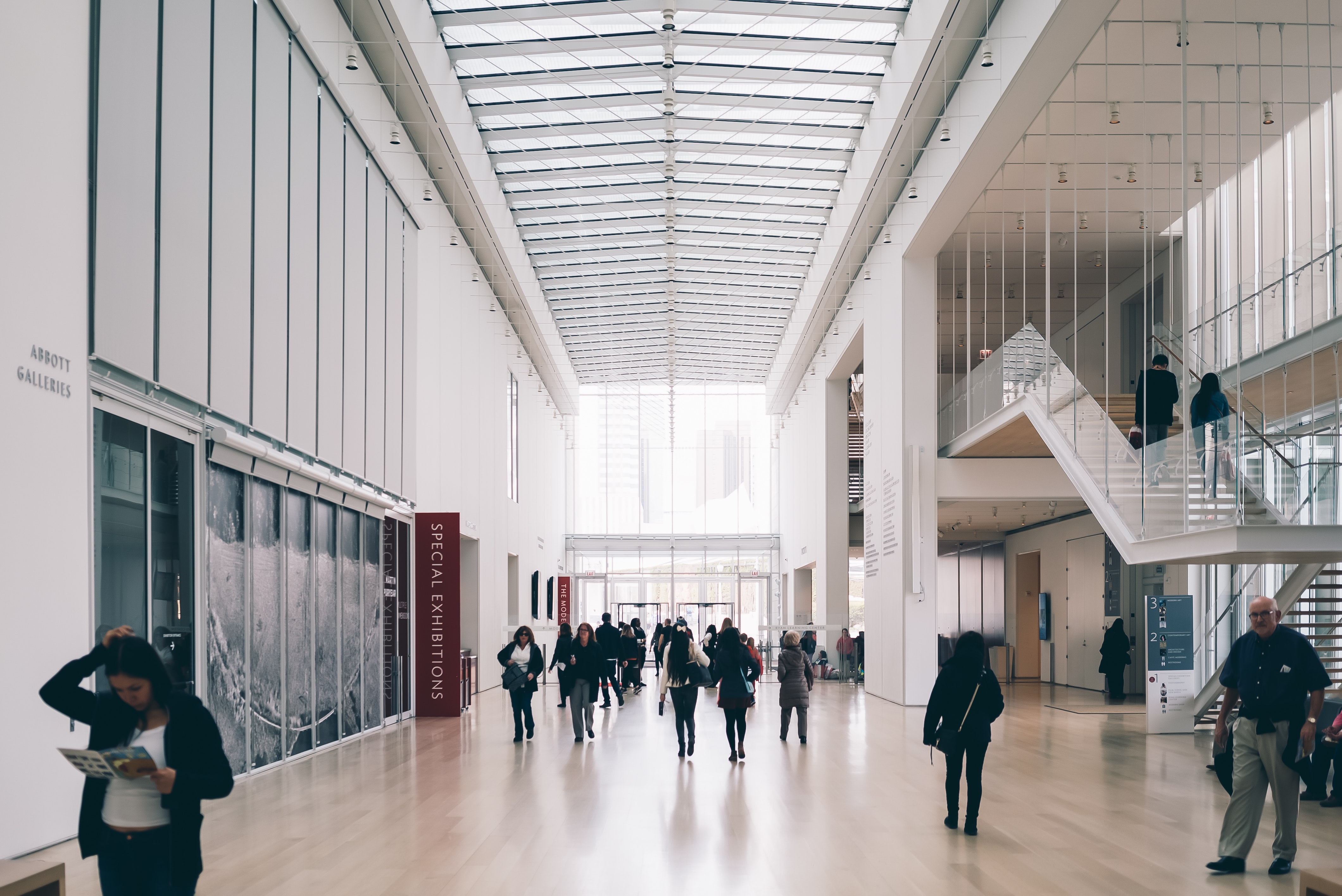 Resultados Finales
Transición a una economía baja en carbono
Se han identificado tres palancas de la transición, analizando dos escenarios: Un escenario Increased Effort que estabiliza las emisiones, y un escenario Green Disruptive donde se logra su reducción.
Sendero de Emisiones de GEI (MtCO2 eq.)
Target Incondicional 2030 NDC
Target Condicional 2030 NDC
Comparación nivel 2030 del escenario Increased Effort con objetivo Incondicional del NDC
Comparación nivel 2030 del escenario Green Disruptive con objetivo Condicional del NDC 
Fuente: análisis Deloitte
(BAU * elaboración propia)
Reducción de GEI - Escenario Increased Effort 
(vs. BAU)




610 MtCO2eq
Fomentar la eficiencia energética y electrificación de los usos finales

Cambiar a fuentes primarias de energía libres de emisiones, apuntando a una matriz eléctrica verde.

Incentivar modos de producción sustentable.
-62%
483 (1)
-22% (3)
Reducción adicional - Escenario Green Disruptive 
202 MtCO2eq
369 (2)
-28% (4)
-50%
Reducción total - Escenario Green Disruptive 
 812 MtCO2eq
-82%
El consumo energético puede crecer solo 0,4% anual si se reduce la intensidad energética en un 60%, al introducir medidas de mitigación de forma acelerada y con un objetivo más ambicioso.
3
El modelo energético argentino al 2050: comparación con otros países
El resultado de las transformaciones a 2050 permitirán acortar la brecha existente en la intensidad energética y de las emisiones de Argentina respecto a otros países de la región y el mundo.
Intensidad energética - Año 2015 y Resultados Esc. a 2050 para Argentina (en tep/per capita)
Intensidad de las emisiones energéticas(1) - Año 2015 y Resultados Esc. a 2050 para Argentina (en tCO2eq/per capita)
Nota: (1) Excluye las emisiones de la categoría “No Energéticos”.
Fuente: Elaboración Propia en base a Enerdata, 2016.
4
La sustitución de combustibles es clave para la descarbonización
La electrificación del consumo final alcanza el 33% y el 55% en los escenarios Increased Effort y Green Disruptive respectivamente, reduciendo el consumo de gas y petróleo un 30% en el último.
Green Disruptive
Increased Effort
Consumo Energético Final (Mtep)
Consumo Energético Final (Mtep)
2%
7%
2%
26%
4%
4%
8%
6%
6%
16%
-30%
34%
34%
31%
23%
37%
37%
51%
33%
19%
19%
Otros
No Energético
Electricidad
Gas Natural
Derivados del Petróleo
5
Fuente: análisis Deloitte
La Generación de Electricidad
El consumo eléctrico alcanza entre 382 y 424 TWh en 2050, y es suministrado mayoritariamente con fuentes verdes, reduciendo la participación de la generación térmica en la matriz.
Green Disruptive
Increased Effort
Generación Eléctrica (TWh)
Generación Eléctrica (TWh)
+3,2%/año
+2,9%/año
+75%
+76%
71%
81%
+61%
+80%
Térmica
Hidroeléctrica
Eólica
Solar
Solar Distrib.
Resto ER
Nuclear
Cogeneración
6
Fuente: análisis Deloitte
Cubrimiento del máximo de demanda
El máximo de demanda se cubre con generación renovable intermitente, de forma costo eficiente para el sistema. El respaldo lo otorga el uso de baterías y la flexibilidad del gas.
El uso de redes inteligentes y bandas tarifarias diferenciadas permiten que se reduzca el pico de demanda.
Green Disruptive
Increased Effort
Potencia para cubrir el pico de demanda (GW)
Potencia para cubrir el pico de demanda (GW)
< Demand response
< Baterías
< Demand response
< Baterías
Térmica
Hidroeléctrica
Eólica
Solar
Solar Distrib.
Resto ER
Nuclear
Cogeneración
Pico real
7
Fuente: análisis Deloitte
Inversiones en capacidad de transporte eléctrico
Se requiere entre 33.500 km y 43.000 km de líneas de expansión de transporte eléctrico, que permiten despachar entre 30 y 35 GW adicionales de potencia para atender el mayor pico de demanda.
Potencia incremental requerida e inversiones en líneas de transmisión a 2050
+ 30 GW
Potencia
+ 33.500 Km líneas totales
+ 35 GW
Potencia
+ 43.000 Km líneas totales
Green Disruptive
Increased Effort
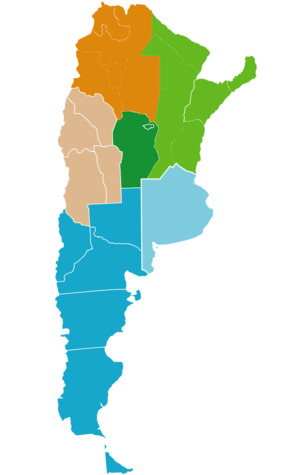 13 GW
19.500 Km NOA
8 GW
12.000 Km NOA
2.200 km NEA
2 GW
2.200 km NEA
2 GW
6
GW
9.000 Km CUYO
9
GW
13.500 Km CUYO
2 GW
1.800 Km CENTRO
2 GW
1.800 Km CENTRO
3
GW
600 Km    Gran BS. AS.
8
GW
1.600 Km    Gran BS. AS.
3
GW
4.500 Km COMAHUE
2
GW
3.000 Km COMAHUE
2
GW
2.400 Km PATAGONIA
3
GW
2.400 Km PATAGONIA
22
Fuente: análisis Deloitte
Integración Regional
La integración regional al ampliar el mercado permite una optimización de la generación renovable, obteniendo ahorros económicos y beneficios medioambientales para el sistema.
Costos y emisiones evitadas por la Integración Energética(1) (miles de millones de USD)
Beneficios de la Integración Energética
El avance a un mercado regional eléctrico a través de una mayor integración permitiría:
Aumentar la participación renovable en al menos 2,5 GW de potencia renovable intermitente sin necesidad de respaldo, por la mejor diversificación geográfica.
Disminuir la necesidad de respaldo térmico, en al menos 3 GW de potencia para 2030.
Otros beneficios no cuantificados son una mejor planificación de transporte, menor necesidad de potencia a nivel países, lo que se traduce en un ahorro para la región en su conjunto, y
Compartir los costos de los servicios auxiliares entre los sistemas.
201
12
Totales
100,3 MtCO2 evitadas por menor necesidad de respaldo térmico
122 USD/tCO2 evitada es el menor costo de inversión asociado
Nota: (1) Los costos ahorrados son valores acumulados y están expresados a valor presente neto, descontados a una tasa del 5%. 
Fuente: análisis Deloitte
9
Inversiones en capacidad de transporte
Sin la mayor electrificación, el aumento de consumo en el Escenario BAU sería atendido con mayor gas, que de otra manera estaría disponible para su exportación. Ampliar el transporte requiere nueva infraestructura por 201 MMm3/d adicionales.
Demanda de gas en BAU y necesidades de ampliación de gasoductos (en MMm3/d)
Inversiones totales en capacidad de transporte para los distintos escenarios
201
Tasa Anual
3,4%
Demanda de gas en BAU
2014: 130
2050: 426
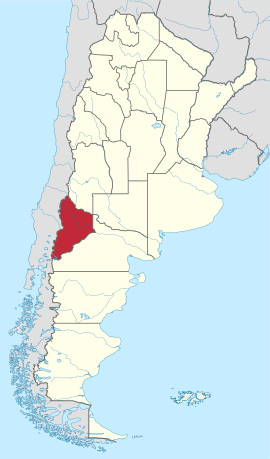 + 201 MMm3/d
Cuenca Neuquina
Fuente: análisis Deloitte
10
Ahorros a largo plazo
Los ahorros generados a largo plazo superan las inversiones a realizarse, alcanzando un beneficio neto acumulado a valor presente de USD 266 MM y USD 268MM en los escenarios Increased Effort y Green Disruptive.
Increased Effort
Green Disruptive
Valor Presente Neto (miles de millones de USD)(1)
Valor Presente Neto (miles de millones de USD)(1)
266
268
Beneficio medio
Beneficio medio
20,4
29,6
tCO2 eq. evitadas
1947
5710
1987
1292
1151
406
173
223
1011
371
1262
3255
159
160
1134
1780
(AFOLU y Residuos)
(AFOLU y Residuos)
11
(1) Los valores positivos indican beneficios netos y los negativos costos netos resultantes de las medidas por sector, a valor presente neto descontado a una tasa del 5%. 
Fuente: análisis Deloitte
El Carbon Pricing como herramienta para incentivar y financiar las inversiones
Las inversiones de capital incrementales ascienden a entre USD 119MM y USD 242MM en los escenarios Increased Effort y Green Disruptive. La introducción del Carbon Pricing permitiría financiar entre USD 40M y USD 77MM o alrededor del 33% de las mismas.
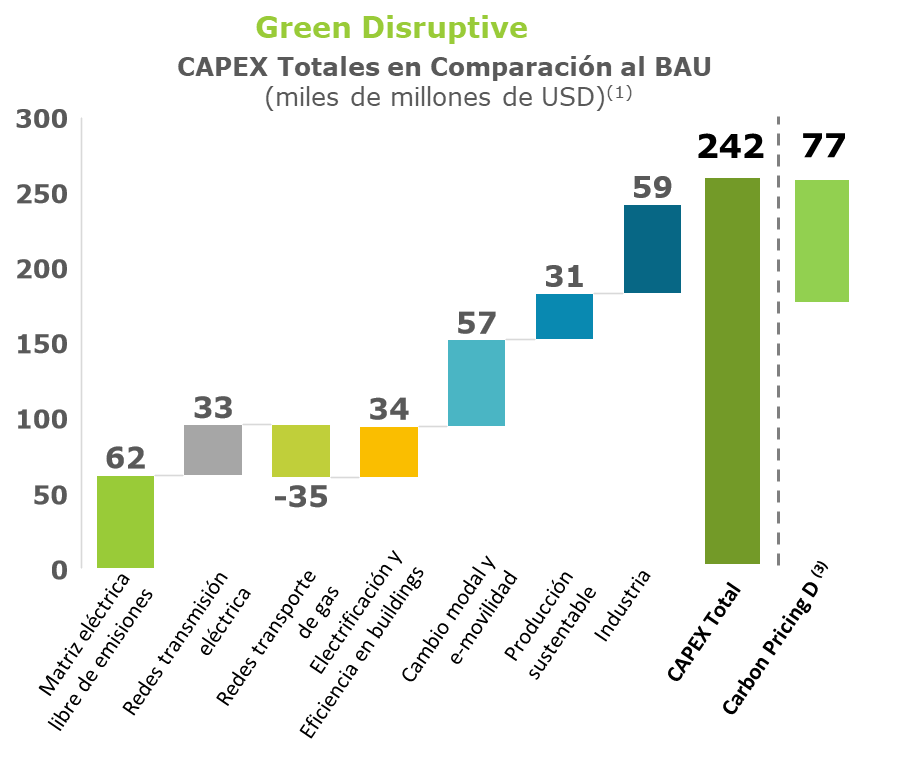 Increased Effort
CAPEX Totales en Comparación al BAU
 (miles de millones de USD)(1)
40
119
Electrificación y Eficiencia en buildings
Carbon Pricing C (2)
Industria
Redes transmisión eléctrica
Cambio modal y        e-movilidad
Producción sustentable
Matriz eléctrica libre de emisiones
Redes transporte de gas
CAPEX Total
12
Notas: (1) Inversiones de capital a valor presente neto, descontado a una tasa del 5%. (2) La trayectoria de CP Conservadora comienza en 5 USD/tCO2 y finaliza en 40 USD/tCO2 a 2050. (3) CP Disruptivo comienza en 10 USD/tCO2 y finaliza en 77 USD/tCO2 a 2050. Fuente: análisis Deloitte
El modelo energético argentino al 2050: principales indicadores
Con estos escenarios Argentina reduce las emisiones totales per cápita de 8,44 en 2014 a 6,93 (-18%) en 2050, o a 3,26 (-61%) en los escenarios Increased Effort y Green Disruptive respectivamente.
2014
Increased Effort
Green Disruptive
2030
2050
2030
2050
8,44 tCO2e
5,38 tCO2e
7,69 tCO2e
3,26
tCO2e
6,93 tCO2e
Emisiones per cápita
451
tCO2e
251
tCO2e
315
tCO2e
118
tCO2e
689
tCO2e
Emisiones por Mill. USD del PBI
1,31 
tep
1,40 
tep
1,62 
tep
1,24 
tep
1,17 
tep
Intensidad  energética per cápita
107 
tep
82 
tep
58 
tep
73 
tep
42 
tep
Intensidad energética por Mill. USD del PBI
19%
31%
51%
25%
33%
% Electrificación de usos finales
% Generación energías renovables (sin hidro/ con hidro y cogen.)
38% - 76%
49% - 82%
1% - 36%
61% - 91%
48% - 82%
0,086
gCO2e
0,341(1) gCO2e
0,061 gCO2e
0,069 gCO2e
0,035 gCO2e
Emisiones/kWh
27%
 4,3
16%
3,1
32%
7,5
51%
14,5
Market Share y Mil. de autos eléctricos
0%
(1) El indicador combinado (construcción/operación) estimado por MINEM alcanza los 0,490 gCO2e, aquí se indica el indicador simple emisiones/generación.
Fuente: análisis Deloitte
13
Recomendaciones de política para una descarbonización sostenible
Tecnologías con menor nivel de emisiones
Establecer a la Eficiencia Energética como política de Estado, para lo cual se promueve la sanción de una Ley de Eficiencia Energética integral con el fin de:
Impulsar medidas y políticas referidas al aumento de eficiencia energética en todos los sectores.
Implementar sistemas de gestión de la energía.
Crear la figura del usuario con capacidad de gestión.
Implementar y promover el etiquetado y los estándares mínimos.
Lanzar un programa de educación en eficiencia energética.
Generación eléctrica
Acelerar la Transición Energética a una matriz de generación eléctrica libre de emisiones. 
Implementar el almacenamiento para potenciar los beneficios y el uso de las energías renovables a nivel del sistema. 
Propender a la integración energética con los países limítrofes.
Desarrollar una regulación que incentive las inversiones necesarias en las redes.
Carbon Pricing
Desarrollar la señal de precio que refleje el costo social del carbono, mediante: 
Incrementar el impuesto al carbono sobre los combustibles para que refleje el costo de las emisiones
Introducir un mercado de carbono con límites de emisión para los segmentos que no pueden sustituir combustibles, o con emisiones no relacionadas con energía
Infraestructura y Redes
Acelerar la implementación de medidores Smart
Digitalizar la matriz de potencia eléctrica
Diseñar una estructura tarifaria que represente precios adecuados para impulsar demanda
Buscar la integración entre distribuidores y transportadores de energía para optimizar el manejo de la matriz.
14
Objetivo del Estudio
El estudio tiene el objetivo de identificar las medidas de descarbonización que la Argentina debería adoptar, a los efectos de reducir las emisiones de gases de efecto invernadero.
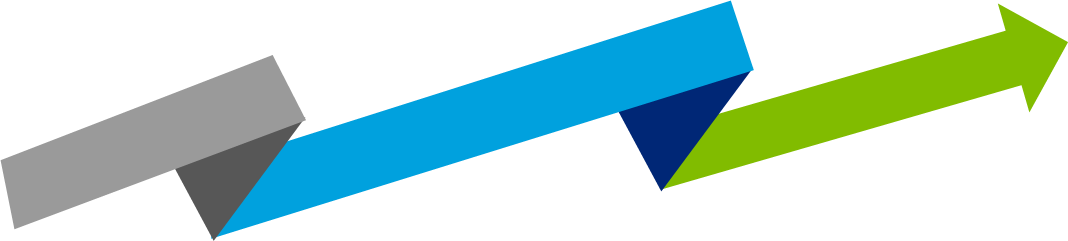 Se requieren de una vision a largo plazo
Cuál puede ser el modelo energético al 2050, en base al desarrollo tecnlogico esperado y los recursos naturales existentes?
Cuáles son las inversiones necesarias para alcanzar el modelo propuesto?
2050
2014
2030
Un enfoque a corto y mediano plazo
Qué medidas pueden adoptarse para:
Acelerar la transición al 2030;
Privilegiar las inversiones que maximizan los beneficios de las tecnologías existentes y maduras;
Minimizar las inversiones que tienen bajo impacto en terminos de mitigación de emisiones.
Cuál es el rol del gas natural en la transición?
¿Cuál es la política a seguir en una transición eficiente del modelo energético?
15
Inventario de GEI – Argentina
El sector de energía representa el 52,5% de las emisiones de GEI. La Agricultura, Ganadería, Silvicultura y otros usos de la tierra alcanzan el 39,2% de las emisiones.
Emisiones de CO2 por sector – año 2014 (%, MtCO2 eq.)
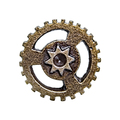 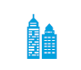 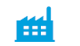 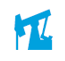 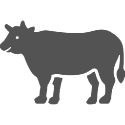 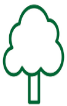 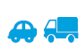 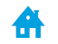 Extracción y Producción de Combustibles
Público
Transporte
Consumo Industrial
Agricultura
Comercial
Consumo Residencial
Ganadería
Otros
0,2%
1,5%
1,5%
8%
Energético
28,6%
14%
3,5%
14,8%
14,8%
14,9%
12%
2,9%
2,9%
15,1%
9,6%
52,5%
0%
193
0,2%
1,5%
1%
0%
28,6%
14%
0,1%
14,8%
0,1%
14,9%
4,3%
2,9%
2%
15,1%
4%
0%
11,7%
Generación Eléctrica
43
0%
1,5%
0,5%
8%
Otros Combustibles (*)
28,6%
14%
3,4%
14,8%
14,7%
14,9%
7,7%
2,9%
0,9%
15,1%
5,6%
0%
40,8%
150
0%
0%
0%
28,6%
10,5%
0%
2,9%
0%
5,5%
No Energético
47,5%
175
100%
=368
(*) El rubro “Otros Combustibles” incluye  “Producción de combustibles”, “Combustibles industriales”, “Combustibles otros sectores”, “Fuentes móviles” y “Emisiones fugitivas”. Fuente: INGEI 2014 Argentina
16
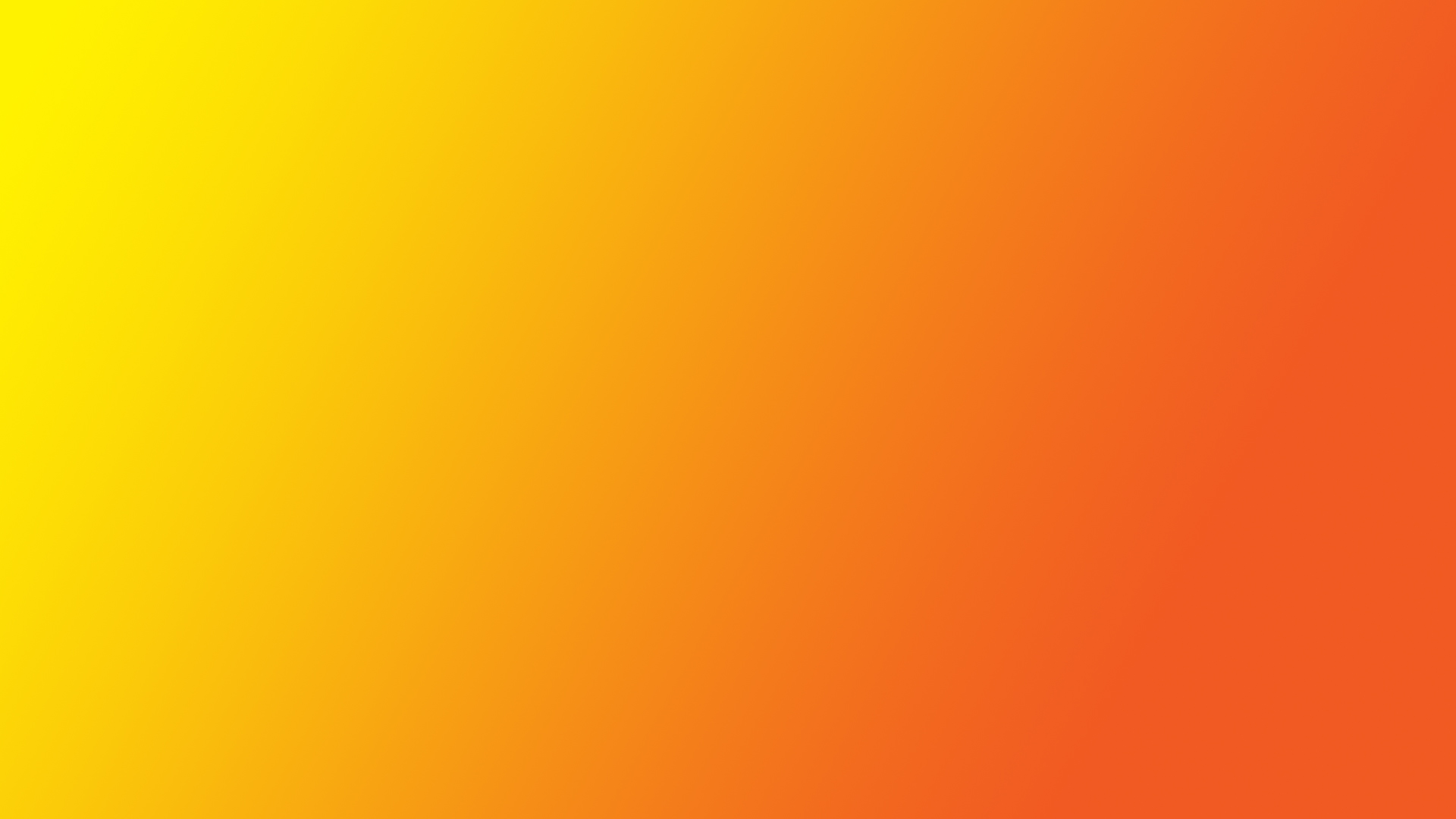 GRACIAS!
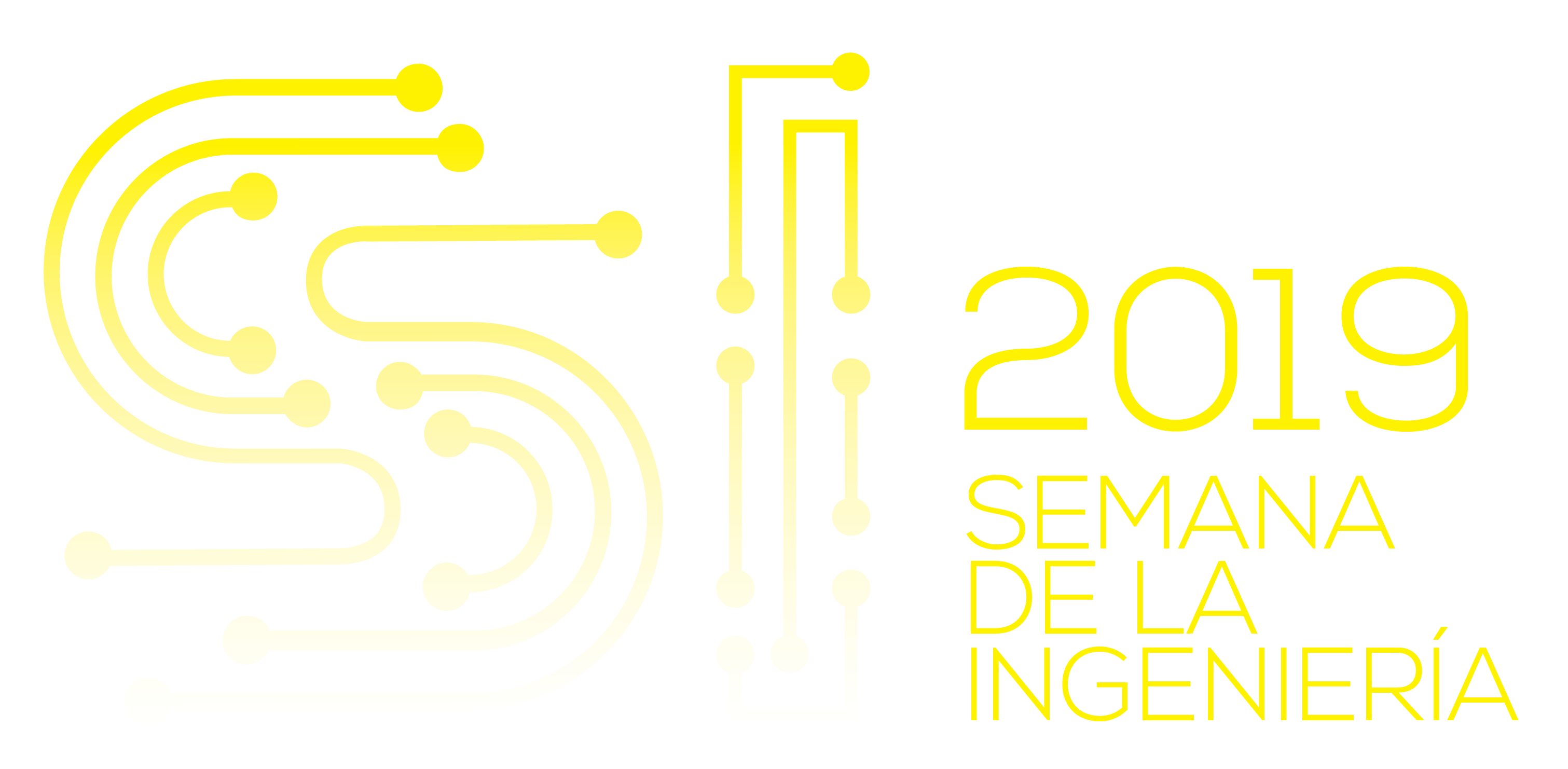